Σήμερα θα δουλέψουμε αλλιώς…!!!
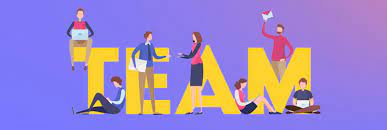 Ας γίνουμε ομάδες!
ΦΥΛΛΟ ΕΡΓΑΣΙΑΣ
Για να δούμε κάτι ενδιαφέρον….
ΕΕΣΩΤΕΡΙΚΕΣ
ΑΙΜΟΡΡΑΓΙΕΣ
ΕΞΩΤΕΡΙΚΕΣ
ΑΛΛΑ ΚΑΙ
ΤΡΙΧΟΕΙΔΙΚΕΣ
ΑΡΤΗΡΙΑΚΕΣ
ΦΛΕΒΙΚΕΣ
Συμπτώματα
Μικρές αιμορραγίες : 
Μικρή φανερή εκροή
Ανησυχία πάσχοντα
Μεγάλες αιμορραγίες:
Σύγχυση
Ωχρότητα
Ταχυσφυγμία
Ψυχρά άκρα
Προοδευτική πτώση
Καταπληξία
ΠΡΟΣΟΧΗ
1.Διατηρούμε την περιοχή της αιμορραγίας όσο πιο καθαρή μπορούμε για την αποφυγή μόλυνσης.


2.Δεν αφαιρούμε αντικείμενα που έχουν σφηνώσει βαθιά στη πληγή γιατί θα προκαλέσουμε μεγαλύτερη αιμορραγία.
ΠΡΩΤΕΣ ΒΟΗΘΕΙΕΣ
Αφαιρούμε τα ρούχα από την περιοχή της αιμορραγίας. Πιθανά αντικείμενα θα απομακρυνθούν με το τρεχούμενο νερό ή το φυσιολογικό ορό.
Ξαπλώνουμε τον τραυματία ύπτια, για να εμποδίσουμε την ισχαιμία του εγκεφάλου.
ΠΙΕΖΟΥΜΕ με πολλές γάζες αποστειρωμένες ή με ένα οποιοδήποτε κομμάτι ύφασμα για αρκετά λεπτά. Αν ποτίσουν οι γάζες δεν τις αφαιρούμε προσθέτουμε από πάνω κ άλλες.
Σε περίπτωση ενσφήνωσης αντικειμένου πιέζουμε τα δύο χείλη.
Αν εφαρμόσουμε πιεστικό επίδεσμο δεν θα πρέπει να τον σφίξουμε πολύ.
Σε κάθε περίπτωση καλούμε επείγουσα βοήθεια.
Ας μάθουμε για τις αιμορραγίες παίζοντας!!
Παρακάτω θα παίξουμε την γνωστή μας <<τρίλιζα>>.
 Κάθε ομάδα θα διαλέξει μια διαδρομή και συγκεκριμένα η κόκκινη ομάδα
 θα ακολουθήσει τον κάθετο δρόμο και η μπλε τον οριζόντιο δρόμο.
Ας αρχίσουμε…
Ας ανακεφαλαιώσουμε!
Πείτε μου 3 πληροφορίες που μάθαμε σήμερα;

Πείτε μου 2 πληροφορίες που σας άρεσαν;

Πείτε μου 1 πληροφορία που θα θέλατε να    ξανασυζητήσουμε.
Ας σκεφτούμε λιγάκι ακόμα!
Καθώς ο Τάκης και η Μαρία έπαιζαν στην παιδική χαρά γλίστρησαν τα χέρια  της Μαρίας από το μονόζυγο και έπεσε κάτω. Αλλά εκεί που έπεσε υπήρχε ένα σπασμένο γυάλινο μπουκάλι. Η Μαρία τραυμάτισε το γόνατό της σοβαρά αφού σφηνώθηκε εκεί ένα κομμάτι γυαλί.
 
Τι πιστεύετε κατά τη γνώμη σας ότι θα πρέπει να κάνει η μαμά της που μόλις έφτασε στον τόπο του ατυχήματος;
Θα πρέπει να αφαιρέσει το γυαλί;
Στο επόμενο μάθημα θα μιλήσουμε για…
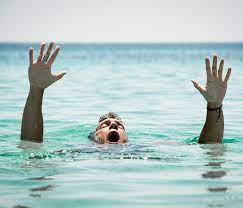 Για τον πνιγμό
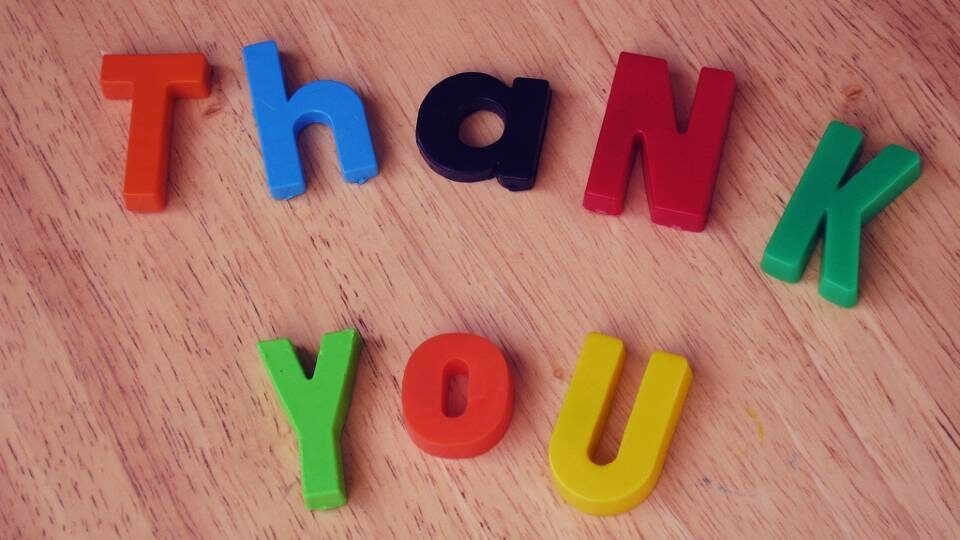